MODULE VIMECHATRONICS SYSTEMS
Mechatronics Design process-stages -Traditional and Mechatronics design concepts- Case studies of Mechatronics systems- Pick and place Robot - Autonomous mobile robot - Engine Management system- Automatic car park barrier 
Introduction to data acquisition and control systems, virtual instrumentation, interfacing of various sensors and actuators with PC.
7/26/2018
RAJARAJAN BSACIST
1
TRADITIONAL Vs MECHATRONICS
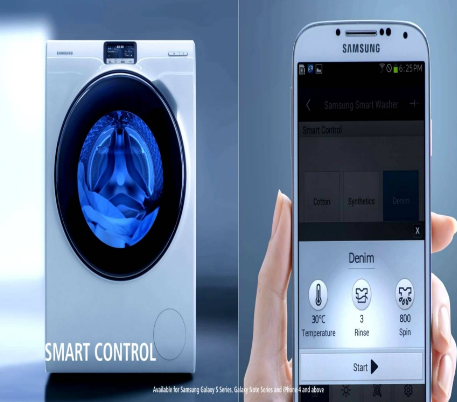 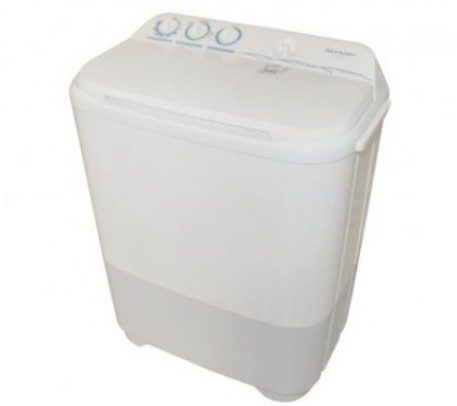 Vs
7/26/2018
RAJARAJAN BSACIST
2
CONT…
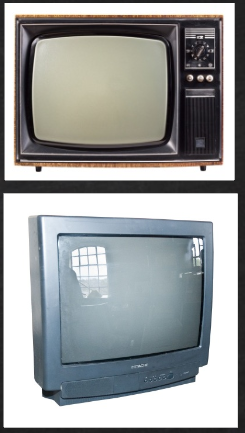 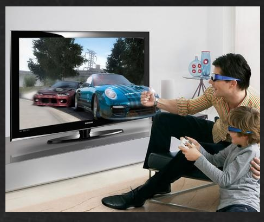 Vs
7/26/2018
RAJARAJAN BSACIST
3
CONT…
Traditional – Sequential approach to design

Mechatronics – concurrent inclusions of various disciplines
7/26/2018
RAJARAJAN BSACIST
4
EXAMPLE 1 – WEIGHING MACHINE
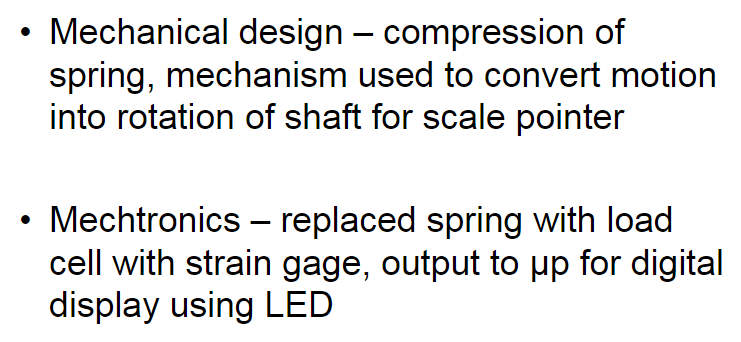 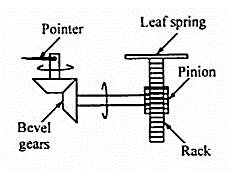 7/26/2018
RAJARAJAN BSACIST
5
EXAMPLE 2 – CENTRAL HEATING SYSTEM
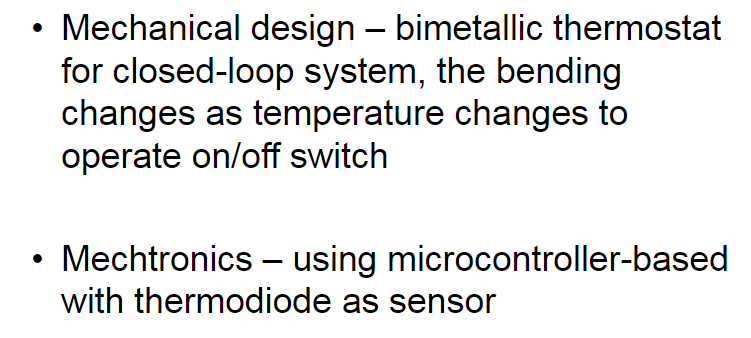 7/26/2018
RAJARAJAN BSACIST
6
EXAMPLE 3 – TIMED SWITCH
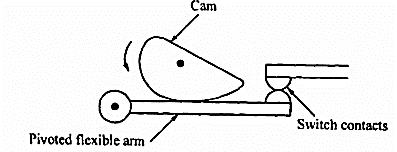 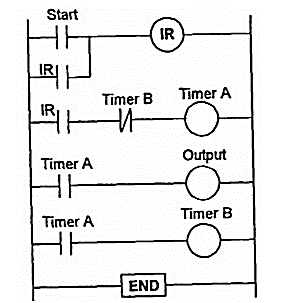 7/26/2018
RAJARAJAN BSACIST
7
EXAMPLE 4 – WIPER MECHANISM
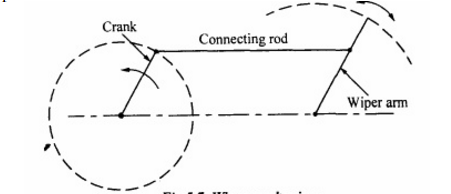 7/26/2018
RAJARAJAN BSACIST
8
COMPARISON
7/26/2018
RAJARAJAN BSACIST
9
DESIGN PROCESS
NEED
ANALYSIS OF PROBLEM
PREPERATION OF SPECIFICTION
GENERATION OF POSSIBLE SOLUTION
SELECTION OF SUITABLE SOLUTION
PRODUCTION OF DETAILED DESIGN
PRODUCTION OF WORKING DRAWINGS
7/26/2018
RAJARAJAN BSACIST
10
CASE STUDY 1CAR PARKING BARRIER
7/26/2018
RAJARAJAN BSACIST
11
CAR PARKING BARRIER
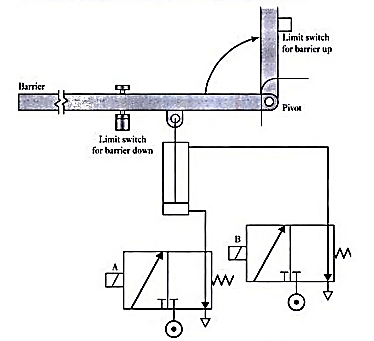 7/26/2018
RAJARAJAN BSACIST
12
PLC BLOCK – CAR PARKING BARRIER
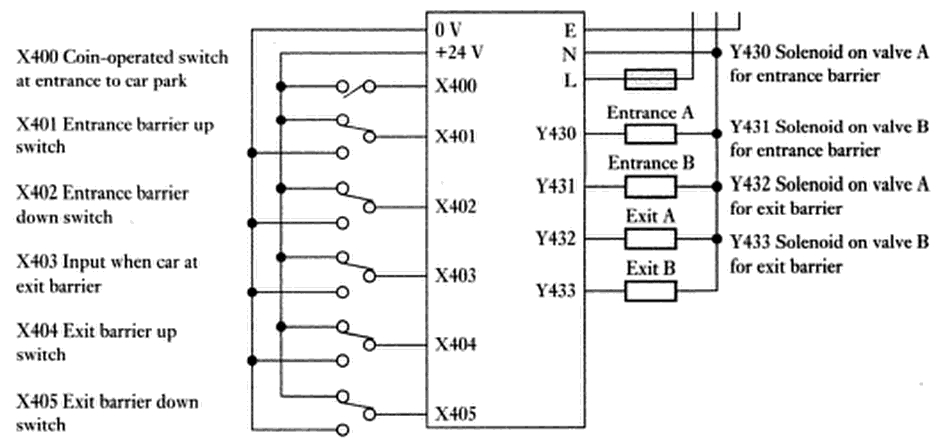 7/26/2018
RAJARAJAN BSACIST
13
LADDER DIAGRAM
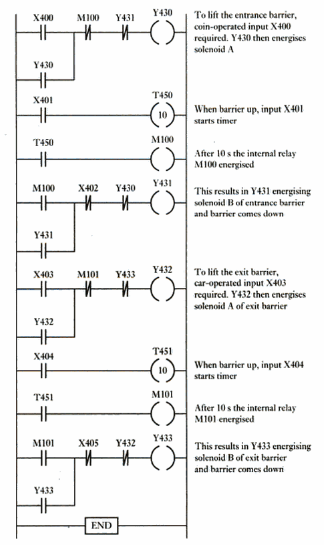 7/26/2018
RAJARAJAN BSACIST
14
CASE STUDY 2PICK AND PLACE ROBOT
7/26/2018
RAJARAJAN BSACIST
15
PICK AND PLACE ROBOT
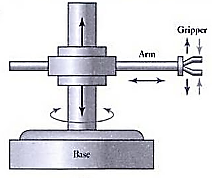 7/26/2018
RAJARAJAN BSACIST
16
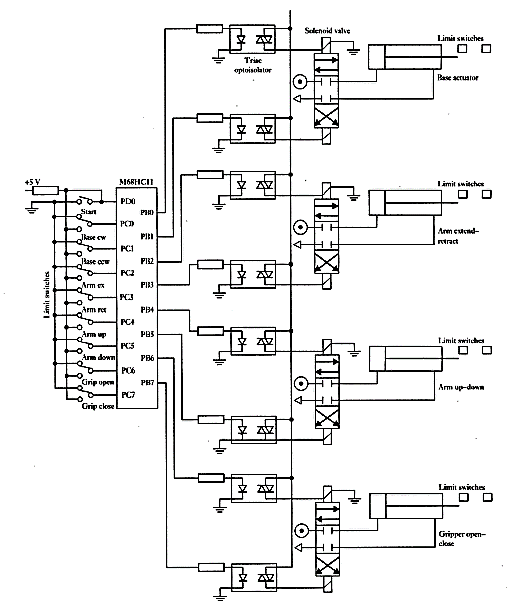 7/26/2018
RAJARAJAN BSACIST
17
CASE STUDY 3ENGINE MANAGEMENT SYSTEM
7/26/2018
RAJARAJAN BSACIST
18
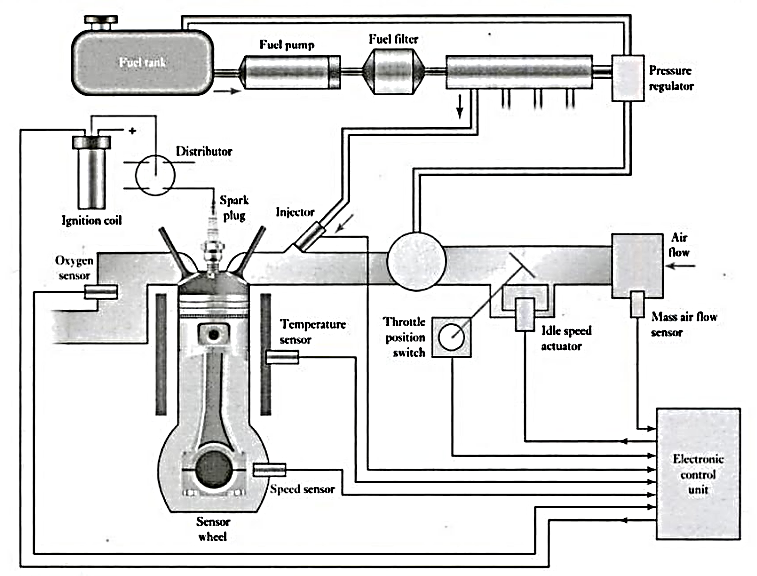 7/26/2018
RAJARAJAN BSACIST
19
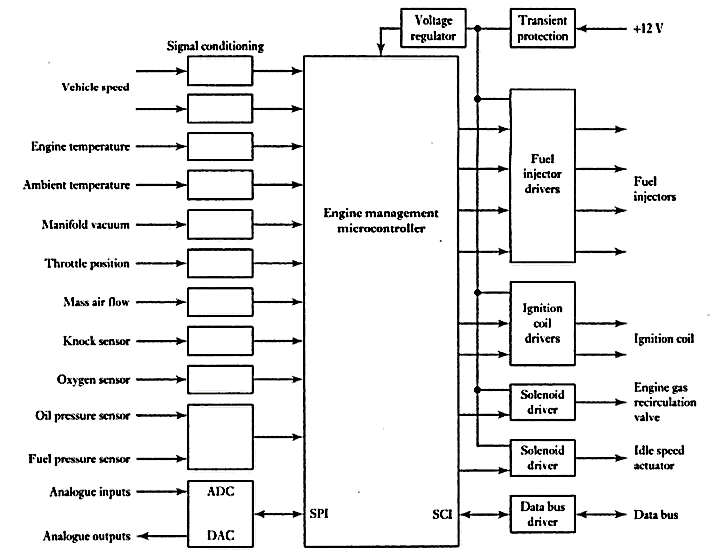 7/26/2018
RAJARAJAN BSACIST
20
CASE STUDY 3AUTONOMOUS MOBILE ROBOT
7/26/2018
RAJARAJAN BSACIST
21
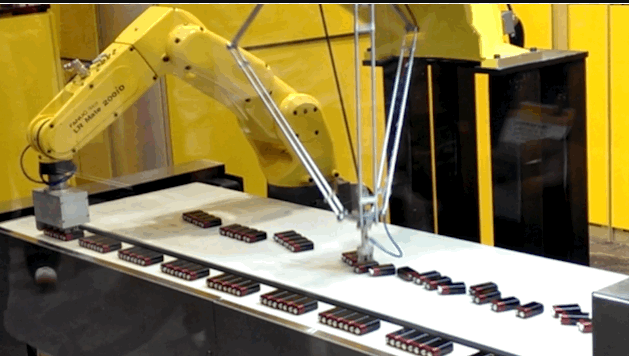 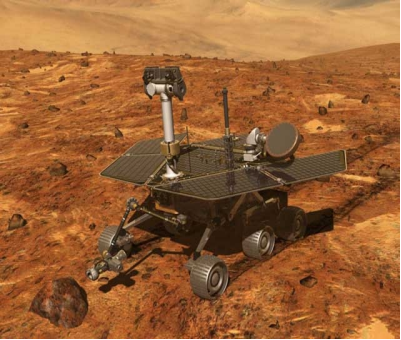 7/26/2018
RAJARAJAN BSACIST
22
NEED / APPLICATION FOR AMR
Surveillance 
Patrolling
Target Identification and Tracking
Remotely operated weapons
Disaster management
7/26/2018
RAJARAJAN BSACIST
23
REQUIREMENTS FOR AMR
Robots have to be capable of achieving task objectives without human input
Robots have to be able to make and execute their own decisions based on sensor information
Robots have to be able to adjust to changes in the environment
7/26/2018
RAJARAJAN BSACIST
24
STEPS IN AMR
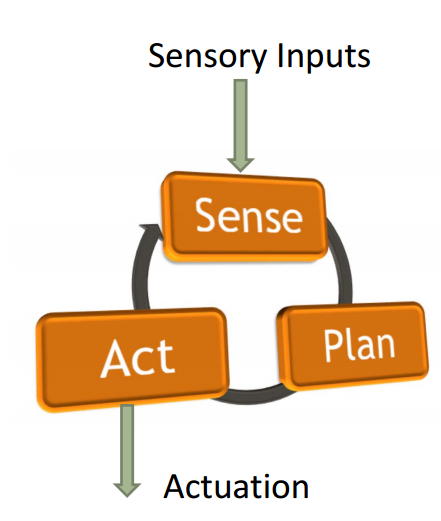 7/26/2018
RAJARAJAN BSACIST
25
TASKS TO BE ADDRESSED FOR AMR
Modeling of robot mechanisms
Robot sensor selection
Control of actuators
Control architectures
7/26/2018
RAJARAJAN BSACIST
26
Modeling of robot mechanisms
Kinematics computes the joint angle configuration necessary to reach a particular point in space. 
Dynamics computes a trajectory for the robot such that it reaches the desired goal without colliding with obstacles
7/26/2018
RAJARAJAN BSACIST
27
Robot sensor selection
Two things to sense
Its own state
The surroundings

Two types
Passive
Thermometer, Potentiometers, Accelerometer
Cameras, Contact sensors, Compass
Active
 Optical Encoder, proximity sensor
 Sonar, Lasers, GPS
7/26/2018
RAJARAJAN BSACIST
28
Control of actuators
To get a particular robot actuation to a particular location it is important to apply the correct amount of force or torque to it.
To accurately achieve a task in an intelligent environment, a robot has to be able to react dynamically to changes in its surrounding
The most common control approach is PD-control (proportional, derivative control)
7/26/2018
RAJARAJAN BSACIST
29
Control architectures
Series planning architectures
Parallel planning architectures
Hybrid architectures
7/26/2018
RAJARAJAN BSACIST
30
DATA ACQUISITION & CONTROL
7/26/2018
RAJARAJAN BSACIST
31
DA&C
Collection of add-on hardware and software components
Monitoring system - receives data from a real-world process through sensor and display the data
Controlling system - convert low-power computer signals to real world signals through actuators resulting in motion, heat, pressure, etc.
7/26/2018
RAJARAJAN BSACIST
32
BLOCK DIAGRAM
PHYSICAL SYSTEM
TRANSDUCER ( SENSOR) / ACTUATOR
SIGNAL CONDITIONING
A/D CONVERTOR / D/A CONVERTOR
COMPUTER
7/26/2018
RAJARAJAN BSACIST
33
TRANSDUCERS (SENSORS)
Sense physical phenomena and translate it into electric signal.
Displacement
Level
Force
Temperature
Pressure
Light
7/26/2018
RAJARAJAN BSACIST
34
ACTUATORS
A device that activates process control equipment by using power of:
Pneumatic
Hydraulic
Mechanical
electrical
7/26/2018
RAJARAJAN BSACIST
35
SIGNAL CONDITIONING
Electrical signals are conditioned 
The following features may be available:
Amplification
Isolation
Linearization
Filtering
7/26/2018
RAJARAJAN BSACIST
36
A/D CONVERTOR
Changes analog voltage or current levels into digital information
The conversion is necessary to enable the computer to process or store the signals
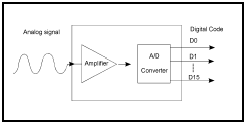 7/26/2018
RAJARAJAN BSACIST
37
D/A CONVERTOR
Converts digital information into analog voltage or current
It allows the computer to control real-world events
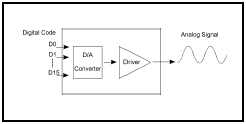 7/26/2018
RAJARAJAN BSACIST
38
CRITERIA FOR A/D OR D/A
Number of channels
Type of signals
Sampling rate (in samples per second)
Resolution (usually measured in bits of resolution)
Input range (specified in full-scale volts)
Noise and nonlinearity
7/26/2018
RAJARAJAN BSACIST
39
SIGNAL TYPE
Analog
 Signal is continuous
  Example: strain gage. Most of transducers produce analog signals
Digital
Signal  is either ON or OFF
  Example: light switch.
7/26/2018
RAJARAJAN BSACIST
40
SAMPLE RATE
Determines how often conversions take place.
The higher the sampling rate, the better.
4 SAMPLES / CYCLE
ANALOGUE
8 SAMPLES / CYCLE
16 SAMPLES / CYCLE
7/26/2018
RAJARAJAN BSACIST
41
Cont…
Acquired signal gets distorted if sampling rate is too small.
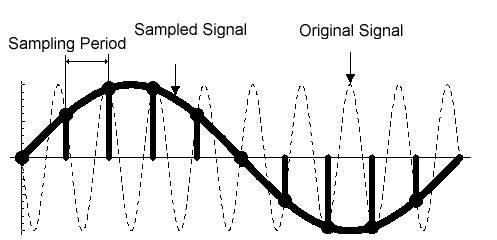 7/26/2018
RAJARAJAN BSACIST
42
RANGE
Minimum and maximum voltage levels that the A/D converter can quantize

Ranges are selectable (either hardware or software) to accurately measure the signal
7/26/2018
RAJARAJAN BSACIST
43
RESOLUTION
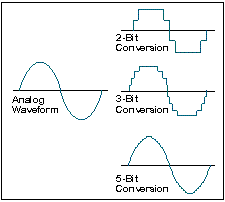 7/26/2018
RAJARAJAN BSACIST
44
SOFTWARE
Connects DA&C with PC
Software driver package or special application software like - MATLAB, LabVIEW, etc,.
Functions:
Integrate DAQ boards in a computer
Acquire data at required sampling rate.
Analyze and display the acquired data.
Stream data to and from disk.
7/26/2018
RAJARAJAN BSACIST
45
VIRTUAL INSTRUMENTATION
To test, analyze, control and design virtually with the help of PC equipped with data acquisition hardware and software to perform the functions of traditional instruments. 
Control of external hardware device also.
7/26/2018
RAJARAJAN BSACIST
46
Cont..
7/26/2018
RAJARAJAN BSACIST
47
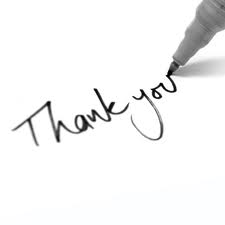 7/26/2018
RAJARAJAN BSACIST
48